Vocabulario 4
Cajas de cartón- Capítulo 4
Instructions
Look through your vocabulary words.
Study the cards.
Use your graphic organizer to help you record the definitions to study at home (Must be attached in notebook after being graded).
Look up definition (Not the translation) on www.wordreference.com
 and type the answer. You must also write it on your graphic organizer.
Use google classroom to send me a copy of your finished assignment.
1. A eso de
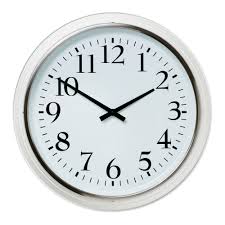 around the hour of
Definición:
Sinónimos:
Antónimos:
2. Caerse de rodillas
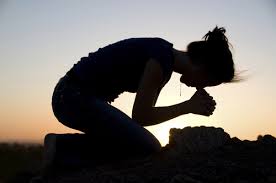 Fall to your knees
Definición:
Sinónimos:
Antónimos:
3. El lodo
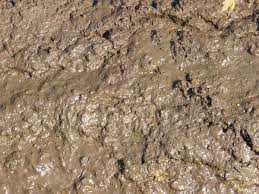 mud
Definición:
Sinónimos:
Antónimos:
4.Mareado
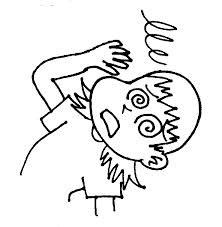 Dizzy
Definición:
Sinónimos:
Antónimos:
5. Apuntar: tomar nota de
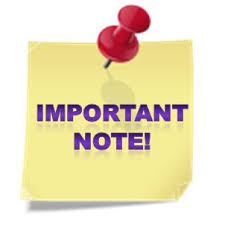 Take notes- make note of
Definición:
Sinónimos:
Antónimos:
6. Susurrar
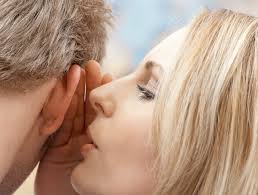 Whisper
Definición:
Sinónimos:
Antónimos:
7. El escondite
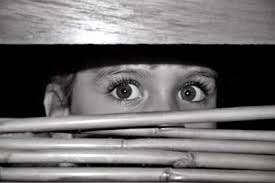 Hideout
Definición:
Sinónimos:
Antónimos:
8. Oliente-oler
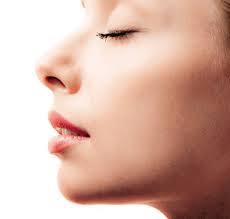 scent-smell
Definición:
Sinónimos:
Antónimos:
9. El zumbido
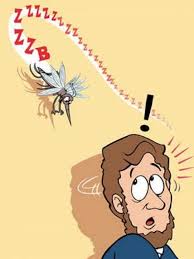 buzz
Definición:
Sinónimos:
Antónimos:
10. Palideció
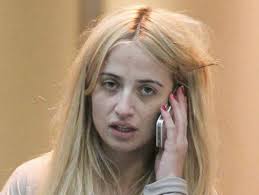 To become pale
Definición:
Sinónimos:
Antónimos: